Quy trình 7
Tạo hình con rối và
Nghệ thuật biểu diễn
Khối 5
Chủ đề 5: Ngày Tết Quê Em
(Bài 8,9) (7 tiết)
I/- MỤC TIÊU
Kiến thức: Học sinh hiểu được ý nghĩa nội dung chủ đề.
Kỹ năng: Học sinh thực hiện được các hoạt động trong chủ đề.
Tạo con rối từ tưởng tượng bằng đồ vật tìm được và nhiều chất liệu khác nhau.
Xây dựng nội dung của buổi biểu diễn dựa trên những câu chuyện dân gian cổ tích, truyền thuyết hoặc từ câu chuyện của mình.
Hợp tác tương tác trong hoạt động nhóm, cặp đôi.
Hành động và giao tiếp trước lớp.
Hiểu và đề cao loại hình nghệ thuật múa rối và hiểu được tầm quan trọng của loại hình nghệ thuật này trong nền văn hóa Việt Nam.
- Thái độ: Học sinh nhận thức ban đầu hoặc phản hồi tích cực về chủ đề.
[Speaker Notes: - Công văn số 5885/BGDĐT-GDTH ngày 16/10/2014 về việc triển khai tập huấn nhân rộng cho giáo viên Mĩ thuật nhằm vận dụng phương pháp dạy học Mỹ thuật mới của Đan Mạch vào chương trình giáo dục hiện hành trong các trường tiểu học tại Việt Nam;
- Công văn số 4716/BGDĐT-GDTH ngày 14/9/2015 về việc triển khai dạy học Mĩ thuật theo phương pháp mới của Đan Mạch
- Công văn số 2070/BGDĐT-GDTH ngày 12/5/2016 về việc triển khai dạy học Mĩ thuật theo phương pháp mới ở Tiểu học và Trung học cơ sở.]
II/- CHUẨN BỊ- Thời gian tổ chức: (7tiết)- Hình thức tổ chức: Hoạt động theo nhóm- Đồ dùng dạy học:
[Speaker Notes: Năng lực trải nghiệm: 
Trải nghiệm và liên hệ thực tế, phát huy trí tưởng tượng khi liên hệ sản phẩm đã thực hiện hoặc quan sát được với những kinh nghiệm của chính bản thân các em.]
III/- CÁC HOẠT ĐỘNG DẠY - HỌC1. Ổn định lớp: kiểm tra đồ dùng học tập, cho học sinh khởi động bằng bài hát có liên quan tới ngày tết.2. Giới thiệu chủ đề: Ngày tết quê em.3. Các hoạt động.
[Speaker Notes: Năng lực trải nghiệm: 
Trải nghiệm và liên hệ thực tế, phát huy trí tưởng tượng khi liên hệ sản phẩm đã thực hiện hoặc quan sát được với những kinh nghiệm của chính bản thân các em.]
Hoạt động 1: 
Tạo sơ đồ tư duy với chủ điểm “ Ngày tết quê em”.
[Speaker Notes: Năng lực trải nghiệm: 
Trải nghiệm và liên hệ thực tế, phát huy trí tưởng tượng khi liên hệ sản phẩm đã thực hiện hoặc quan sát được với những kinh nghiệm của chính bản thân các em.]
Hoạt động 2: Tạo hình con rốiTạo hình con rối từ những vật liệu tìm được như dây thép, đất nặn, bìa, giấy bồi…..Học sinh làm việc theo nhóm 4-6 em, vật liệu liên quan đặt giữa bàn. Các em quan sát và xác định hình dạng hình học trên cơ thể người.
Hoạt động 3: Từ hình độc lập, liên kết thành nội dung chủ đề “ Ngày tết quê em”
Hoạt động 4: Hoàn thiện sáng tạo và làm rõ nội dung chủ đề “ Ngày tết quê em”
Mỗi người đều có cảm nhận khác nhau để thể hiện những hình ảnh trong ngày tết. Đồng thời hoàn thiện bức tranh phù hợp với hình ảnh lựa chọn.
Hoạt động 5: Trình bày và đánh giá
Các thành viên “Ngày tết quê em” được bố trí ở phía trước của bức tranh cắt dán.
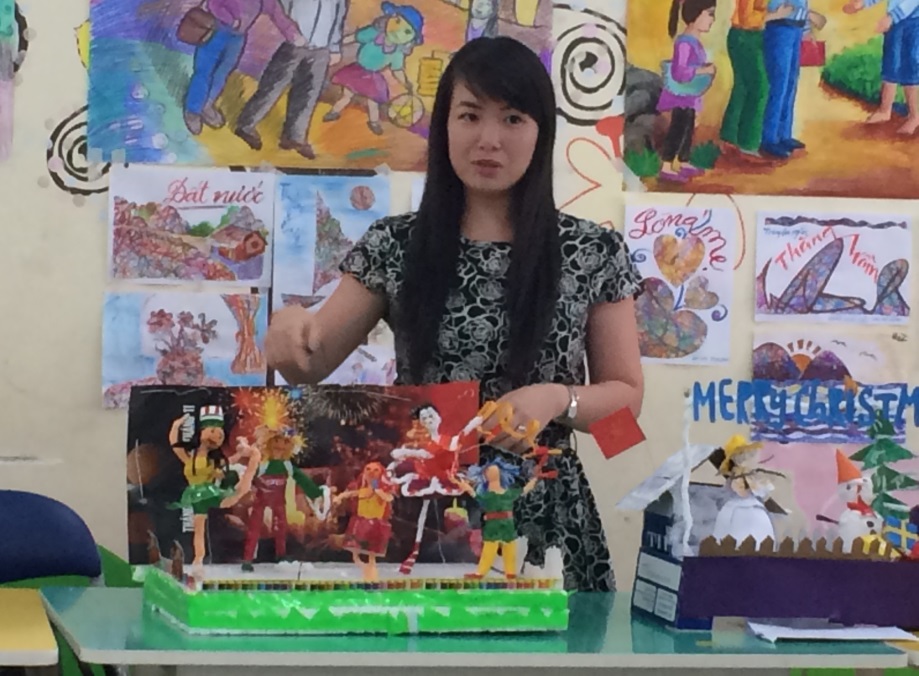 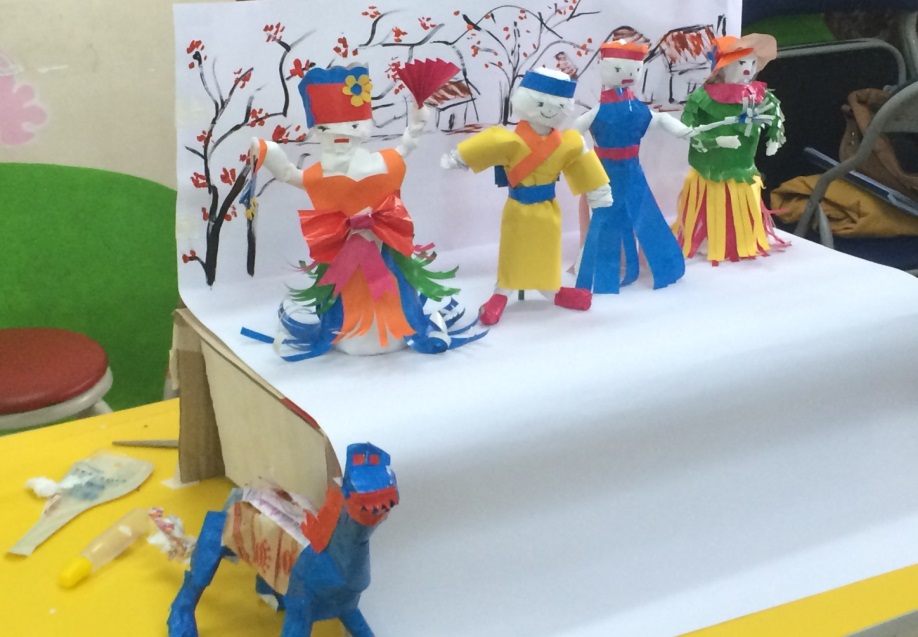 Quy trình 6:
Điêu Khắc
Nghệ Thuật Tạo Hình Không Gian
Khối 4
Chủ đề 8: Mùa hè vui vẻ
Bài: 5 (3 tiết)
I/- MỤC TIÊU
Kiến thức: Học sinh hiểu được ý nghĩa, nội dung chủ đề.
Kỹ năng: Học sinh thực hiện được các hoạt động trong chủ đề.
 Tạo những câu chuyện không gian bằng cách khám phá, tạo hình và ghép nối từ nhiều vật liệu khác nhau.
 Hình thành các ý tưởng phác thảo dựa trên quan sát, sắm vai hoặc cảm giác khối và không gian.
 Hiểu được hiệu ứng hình dáng, màu sắc và các thành phần khác khi tạo một hoạt cảnh.
Giao tiếp với nhau về nội dung câu chuyện và vai trò của tạo hình không gian.
Thái độ: Học sinh nhận thức ban đầu hoặc phản hồi tích cực về chủ đề.
[Speaker Notes: - Công văn số 5885/BGDĐT-GDTH ngày 16/10/2014 về việc triển khai tập huấn nhân rộng cho giáo viên Mĩ thuật nhằm vận dụng phương pháp dạy học Mỹ thuật mới của Đan Mạch vào chương trình giáo dục hiện hành trong các trường tiểu học tại Việt Nam;
- Công văn số 4716/BGDĐT-GDTH ngày 14/9/2015 về việc triển khai dạy học Mĩ thuật theo phương pháp mới của Đan Mạch
- Công văn số 2070/BGDĐT-GDTH ngày 12/5/2016 về việc triển khai dạy học Mĩ thuật theo phương pháp mới ở Tiểu học và Trung học cơ sở.]
II/- CHUẨN BỊ- Thời gian tổ chức: (3 tiết)- Hình thức tổ chức: Hoạt động theo nhóm- Đồ dùng dạy học:
III/- CÁC HOẠT ĐỘNG DẠY - HỌC1. Ổn định tổ chức lớp, kiểm tra đồ dùng học tập.2. Giới thiệu chủ đề: Mùa hè3. Các hoạt động.
[Speaker Notes: Năng lực trải nghiệm: 
Trải nghiệm và liên hệ thực tế, phát huy trí tưởng tượng khi liên hệ sản phẩm đã thực hiện hoặc quan sát được với những kinh nghiệm của chính bản thân các em.]
Hoạt động 1: Quan sát và tạo hình người

Tạo hình người từ những vật liệu tìm được như dây thép, đất nặn, bìa, giấy bồi…..Học sinh làm việc theo nhóm 4-6 em, vật liệu liên quan đặt giữa bàn. Các em quan sát và xác định hình dạng hình học trên cơ thể người.
Hoạt động 2: Từ hình tĩnh chuyển sang hình động
Hoạt động 3: Tạo hình khối trở nên sống động
Hoạt động 4: Sắp đặt các hình khối theo chủ đề: Mùa hè vui vẻ
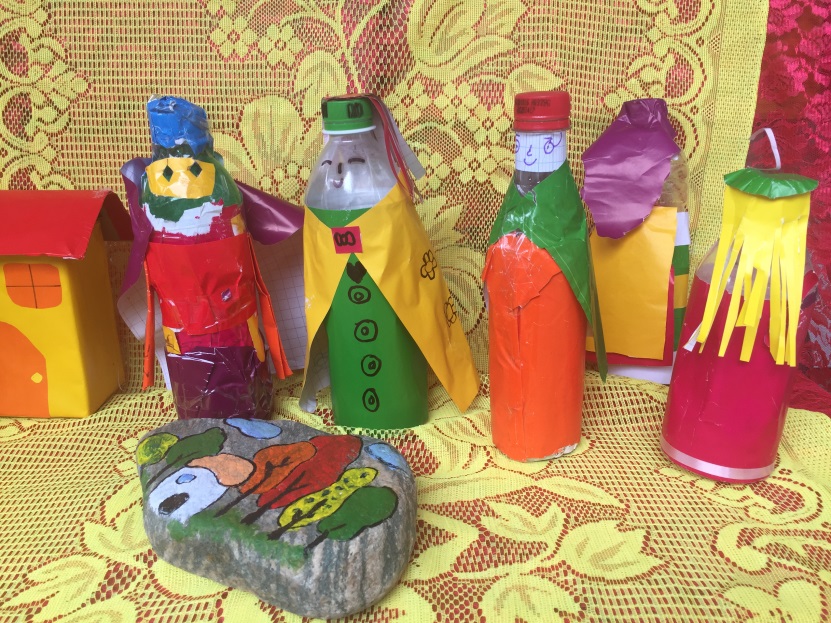 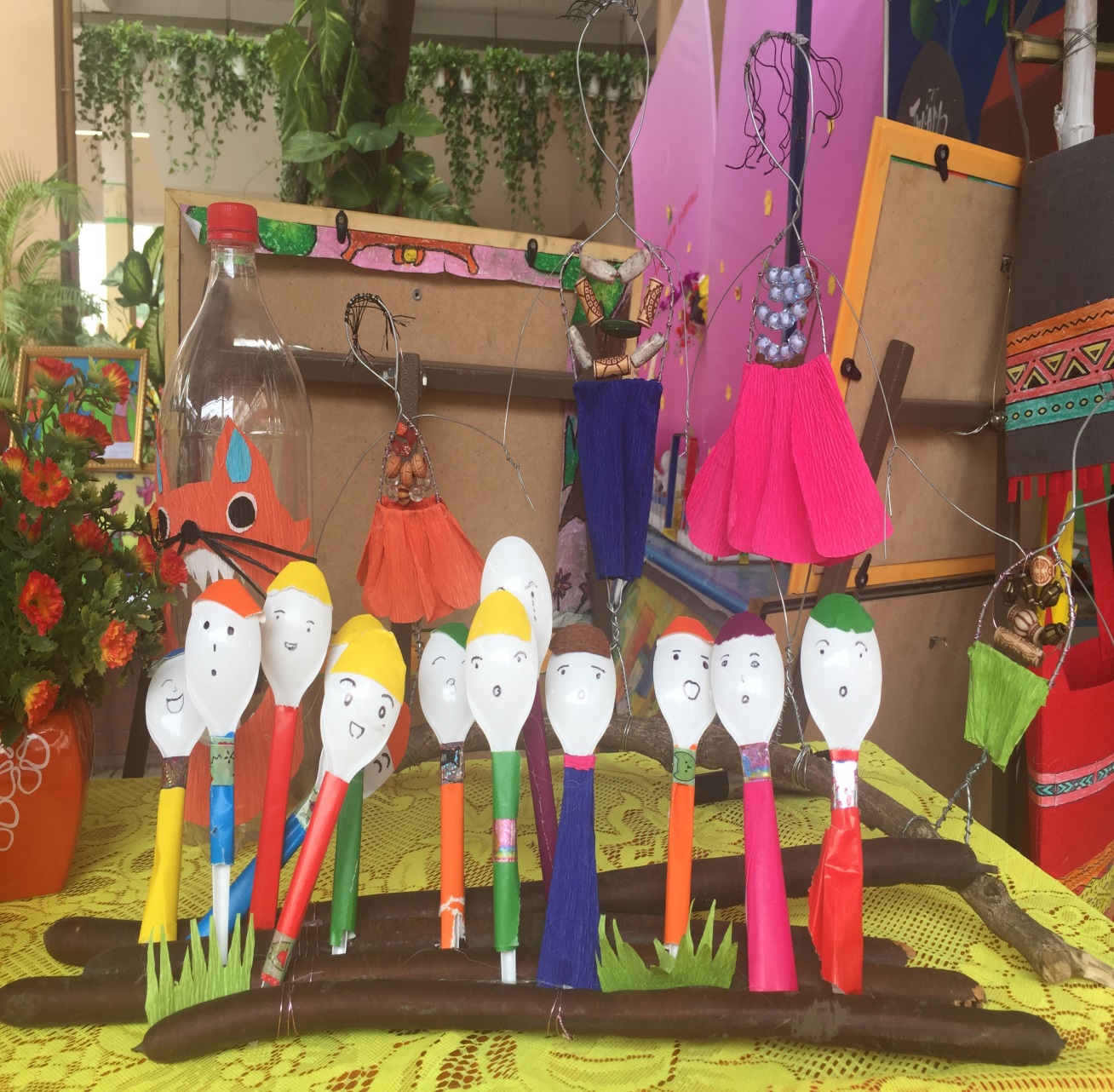